Resumen Auditorías Sistemas de Gestión 2021
OFICINA DE CONTROL INTERNO
DICIEMBRE 31 DE 2021
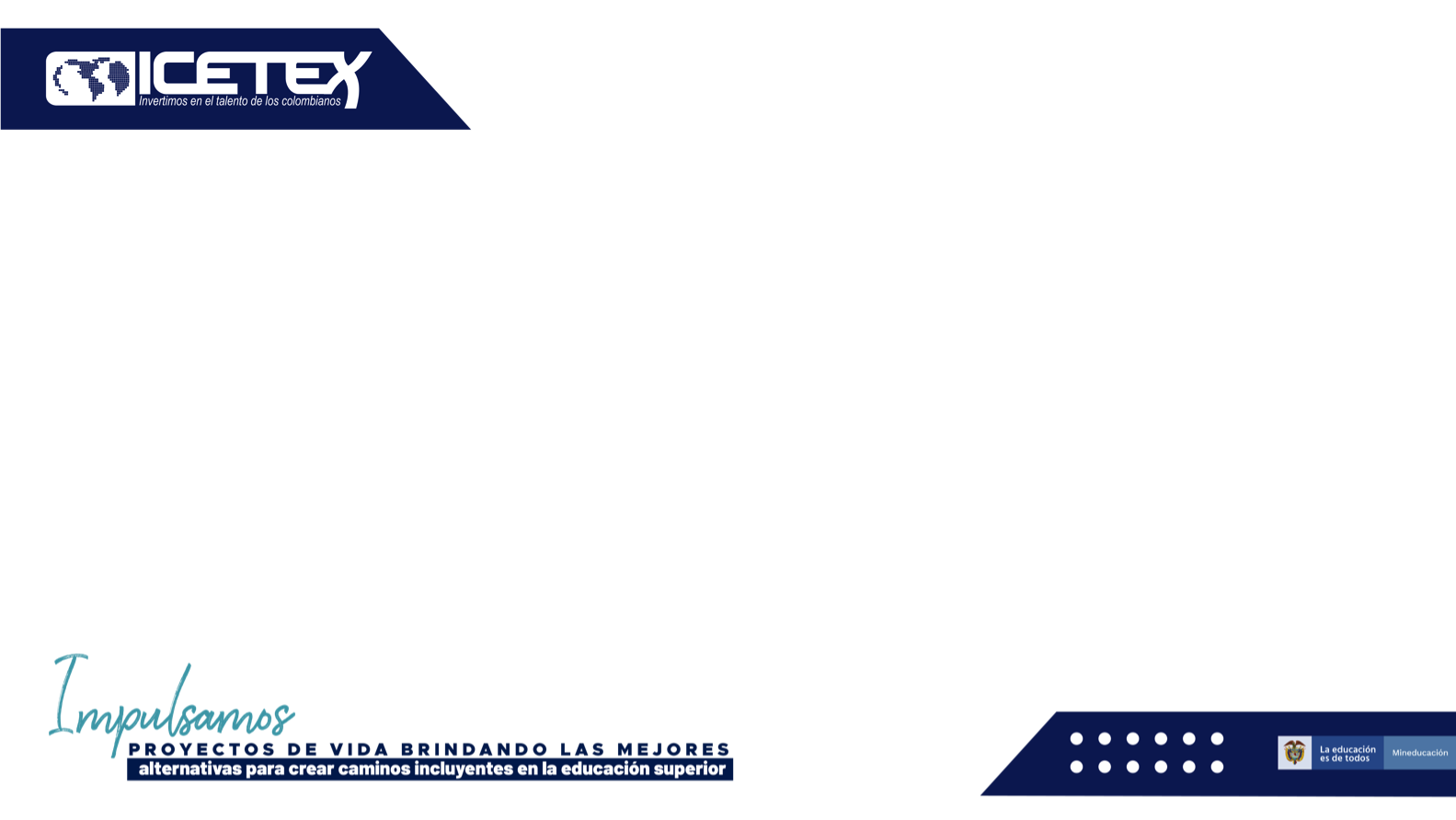 PROCESOS AUDITADOS SGC-SGSD
1
Administración de cartera
VOT
Gestión comercial y de mercadeo
2
OCM
Gestión de pagos y liquidez
3
VPF
Gestión de archivo
4
SG
5
Gestión de Legalización y Renovación para Aprobación del Desembolso
Gestión de Riesgo de Lavado de Activos y Financiación del Terrorismo
6
VOT – VPF – OCM – VCC – VFA - ORI
Oficial de Cumplimiento
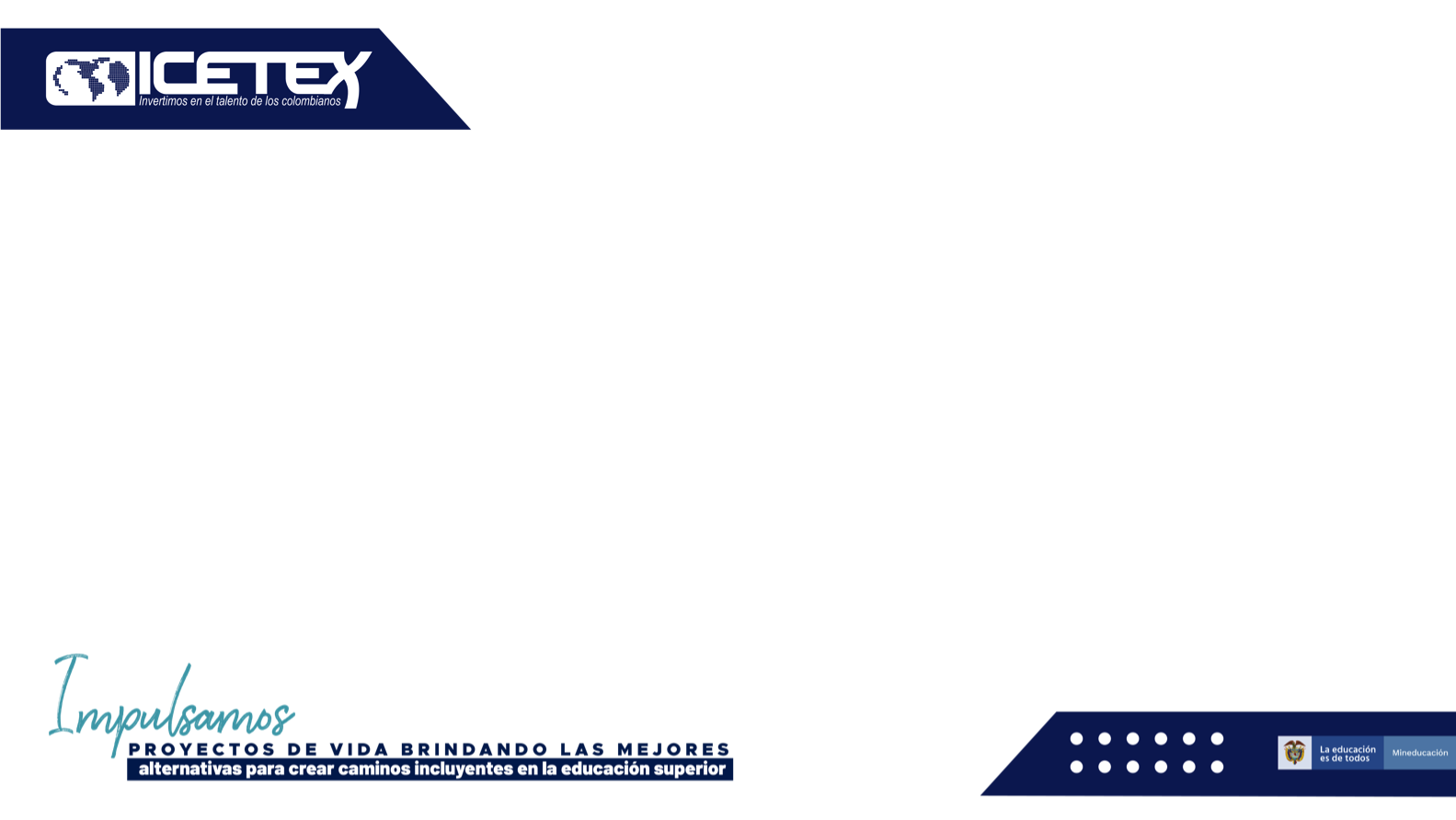 PROCESOS AUDITADOS SGC-SGSD (2)
Gestión Presupuestal
7
OAP
Gestión de Correspondencia
8
SG
Terminación o cumplimiento de obligaciones de crédito
9
Representación judicial y asesoría jurídica
VOT
10
VCC
11
Otorgamiento de Crédito
VCC
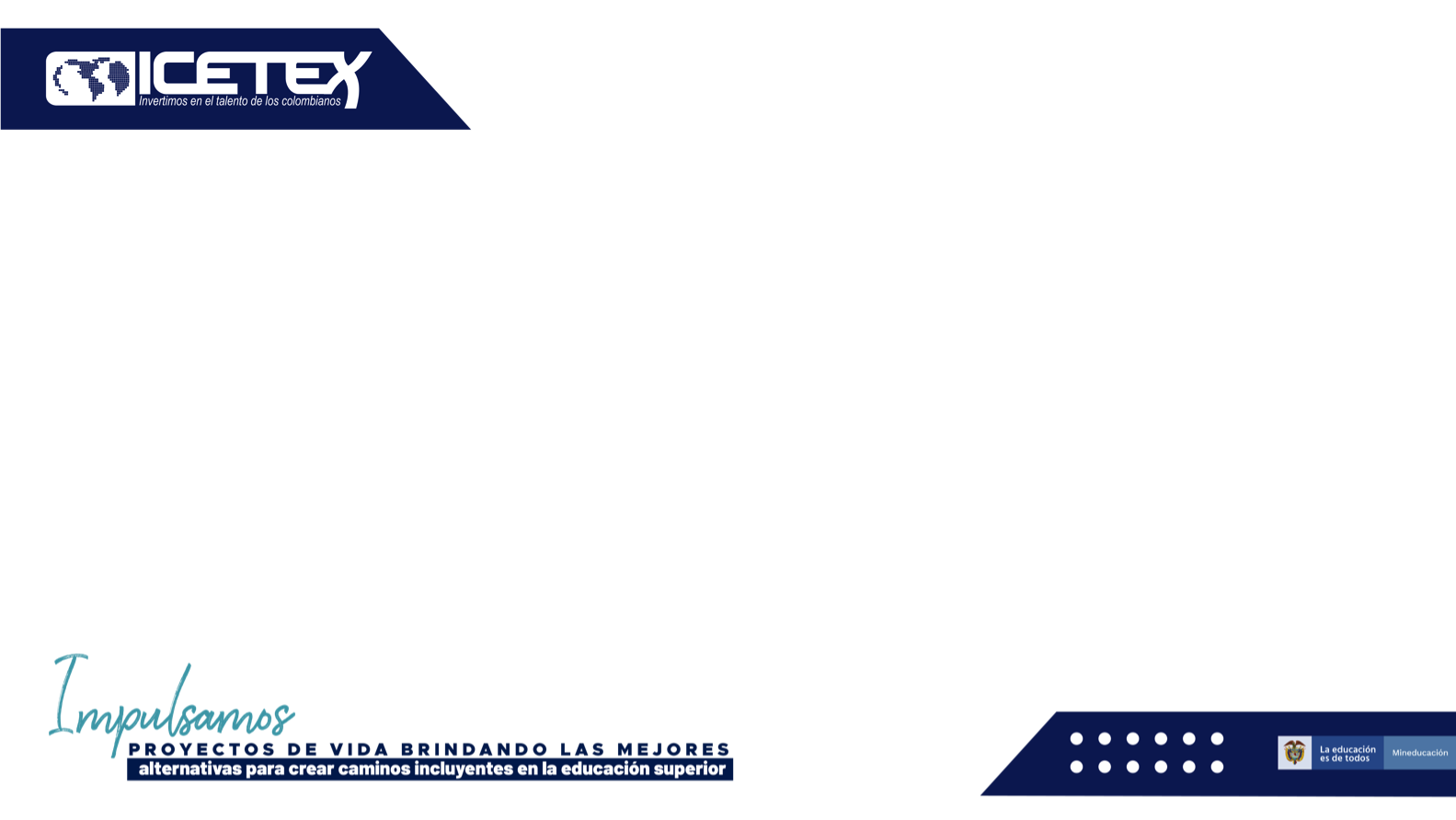 AUDITORÍAS SISTEMA DE GESTIÓN DE CALIDAD (SGC)
5 No conformidades
19 Oportunidades 
de mejora
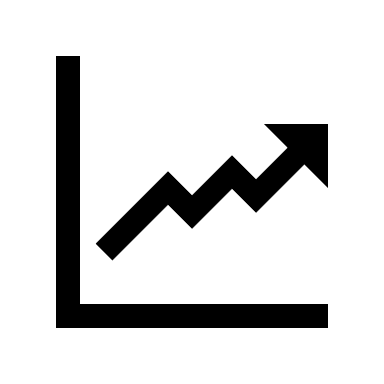 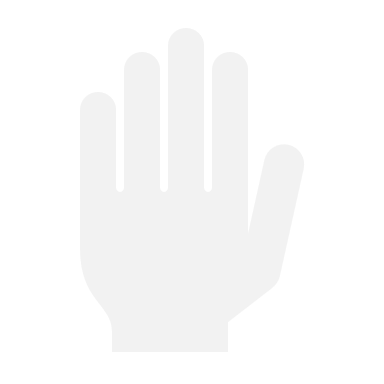 Incuplimiento en la gestión por procesos.
Incumplimiento en supervisión de contratos (anexo manual de contratación).
Documentación desactualizada (2).
Incumplimiento en la provision y mantenimiento de recursos tecnológicos para el proceso.
Identificación, valoración, registro de acciones tomadas para abordar oportunidades. Gestión de riesgos: controles y gestión de eventos. (6)
Actualización de documentación(4).
Revisión, seguimiento, análisis y oportunidad en planes de mejoramiento frente a resultados de indicadores (3).
Mejora en cumplimiento de normatividad y procedimientos (2).
Otros, como mejoras en el control de proveedores y la identificación y reporte de salidas no conformes.(4)
[Speaker Notes: © Copyright Showeet.com – Creative & Free PowerPoint Templates]
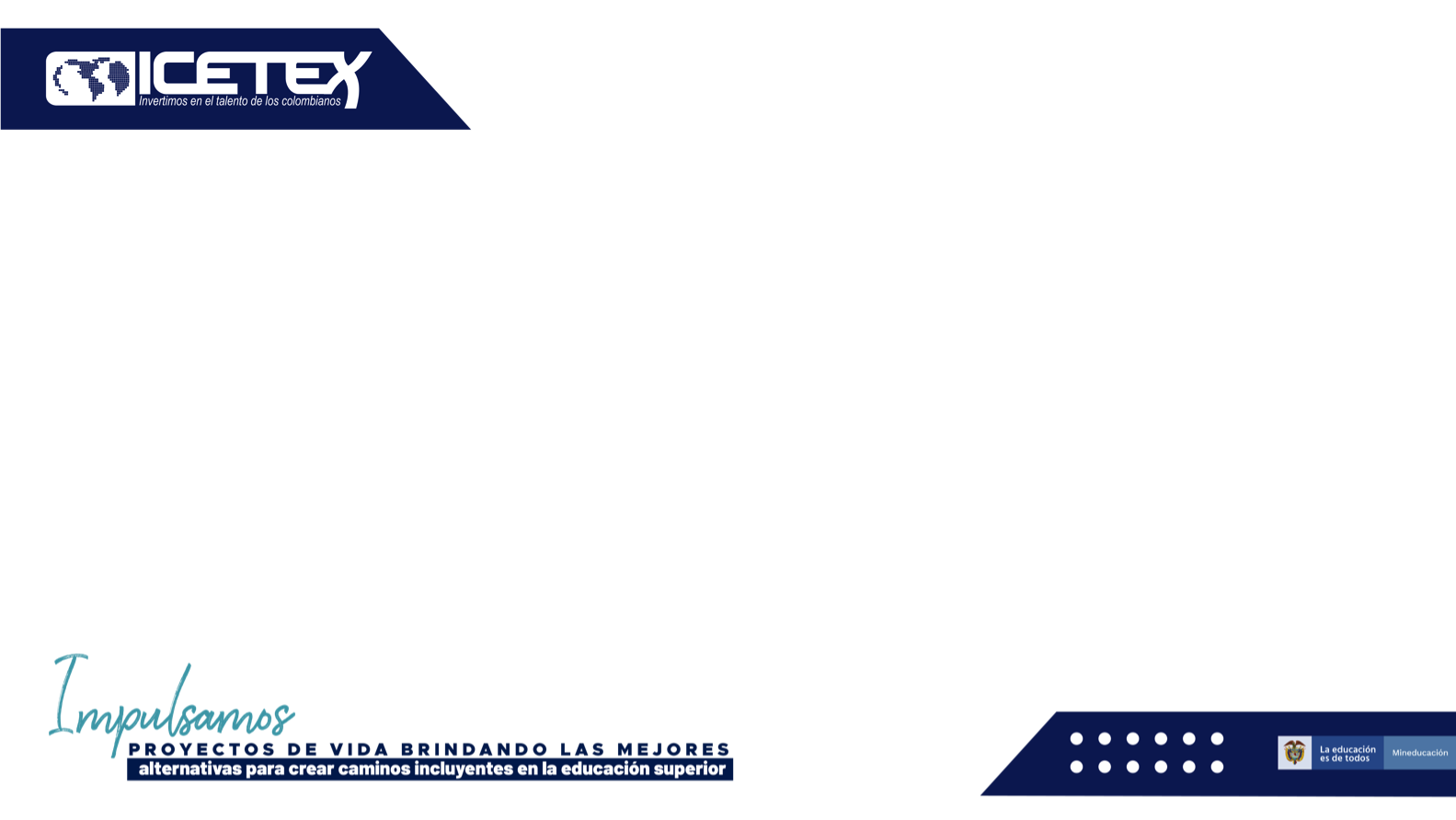 AUDITORIAS SISTEMA DE GESTIÓN DE SEGURIDAD DIGITAL (SGSD)
3 No conformidades
11 Oportunidades 
de mejora
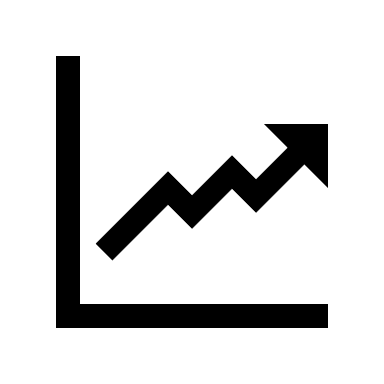 Incumplimiento de control de riesgo por debilidades en la gestión de los tokens de acceso al sistema de  Deceval.
Incumplimiento de control de riesgo por deficiencias en el seguimiento de usuarios privilegiados para modificaciones de información en los sistemas.
Incumplimiento en la gestión de acceso a usuarios.
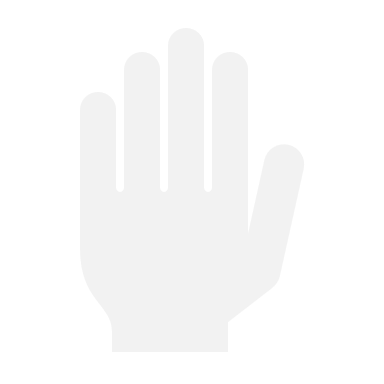 Revisión y ajustes del inventario de activos de información. Etiquetado de activos digitales.(8)
Gestión de riesgos de seguridad digital. Mejora en la identificación de riesgos, fortalecimiento de controles. (2).
Seguimiento al cumplimiento de obligaciones del proveedor, en responsabilidades de seguridad digital.
[Speaker Notes: © Copyright Showeet.com – Creative & Free PowerPoint Templates]
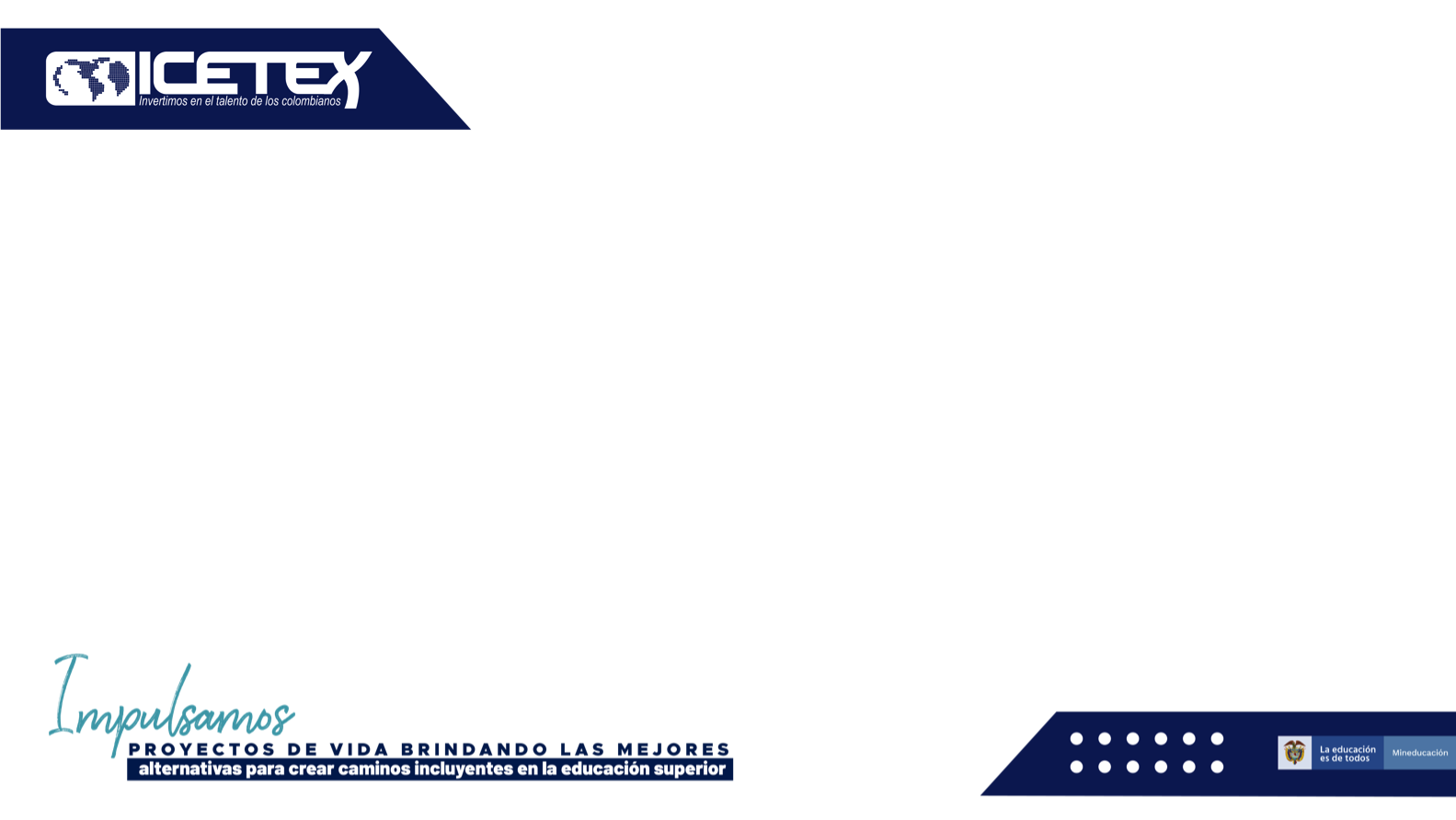 AUDITORIA SISTEMA DE GESTIÓN DE SEGURIDAD Y SALUD EN EL TRABAJO
1 Oportunidad 
de mejora
3 No conformidades
Se mantiene abierta la siguiente OM, de la vigencia anterior:
Se recomienda la actualización, publicación y divulgación a los colaboradores de la entidad, del Plan de Seguridad Vial.
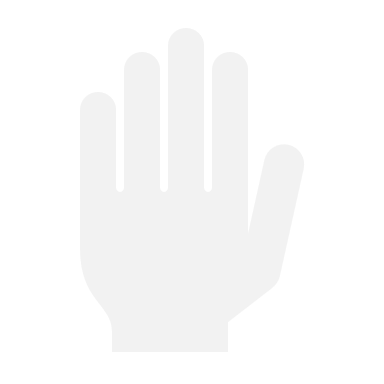 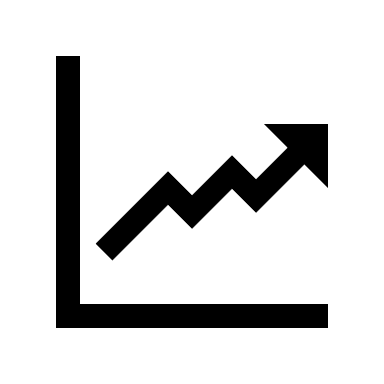 Se mantienen abiertas las siguientes NC, de vigencias anteriores:
Necesidad de actualización del Plan de prevención, preparación y respuesta ante emergencias, con alcance a todas las sedes a nivel nacional.
Se requiere que los procedimientos de gestión de cambios y de adquisiciones del SG-SST sean aprobados, publicados y divulgados.
Incumplimiento en la documentación, actualización y publicación de todos los documentos del SG-SST.
[Speaker Notes: © Copyright Showeet.com – Creative & Free PowerPoint Templates]